Dial in:  (415) 655-0052
Access Code: 429-878-169
Slides in “Handout” Tab
R&D Committee Workshop Series:Review and Approval of Research
Soundia Duche, MA, MS				Christina Bennett
Chief, Education & Training			R&D Committee Coordinator
ORPP&E								VA Northeast Ohio Healthcare System
December 11, 2019
Objectives
Dial in:  (415) 655-0052
Access Code: 429-878-169
Slides in “Handout” Tab
Discuss key considerations for determining whether proposed research should be reviewed by the Research & Development (R&D) Committee by identifying information that should be received by the VA Facility’s research office prior to R&D Committee review.
Identify major considerations for conducting a feasibility and alignment assessment of a proposed study.
Identify R&D Committee review considerations for initial review and approval of research using sample reviewer tools and templates.
What is the Purpose of the VA Research and Development Committee?
Serves a critical role as part of the institutional governance structure for the VA Facility’s research activities.  Key responsibilities include, but are not limited to:
Ensuring that all research in which the facility is “engaged” is consistent with the VA mission and complies with all applicable statutory and regulatory requirements;
Approving of VA research studies, requiring modifications to obtain approval, or disapproving the research; and
Reviewing the operations of all research-related committees and subcommittees as an ongoing function.

Reference: VHA Directive 1200.01, Paragraph 5.h.(2, 4, and 11)
What Types of Research Activities Does the R&D Committee Review?
The R&D Committee reviews VA research activities, which includes:
Animal research
Non-human subjects research (including basic laboratory)
Human subjects research
Exempt research
Non-exempt research
Example of A “Typical” Human Research Review Process
Protocol Submitted to Research Office
IRB or Determination
IRB
Administrative Review
Subcommittees
R&D Committee
Investigator
Research and Development Committee: Feasibility and Alignment
The R&D Committee is responsible for assisting the VA Facility Director in fulfilling responsibilities to the facility’s research program by making recommendations regarding personnel, space, and other resource needs of the research program (VHA Directive 1200.01, 5.h.(1)).  
The R&D Committee is responsible for determining whether the facility should participate in a study (VHA Directive 1200.01, 5.h.(7)).


WHAT DOES THIS MEAN?
[Speaker Notes: Why conduct a Feasibility and Alignment assessment?

Identify whether a study can be done and/or should be done at the institution prior to expending resources in its review.]
Research and Development Committee: Feasibility and Alignment
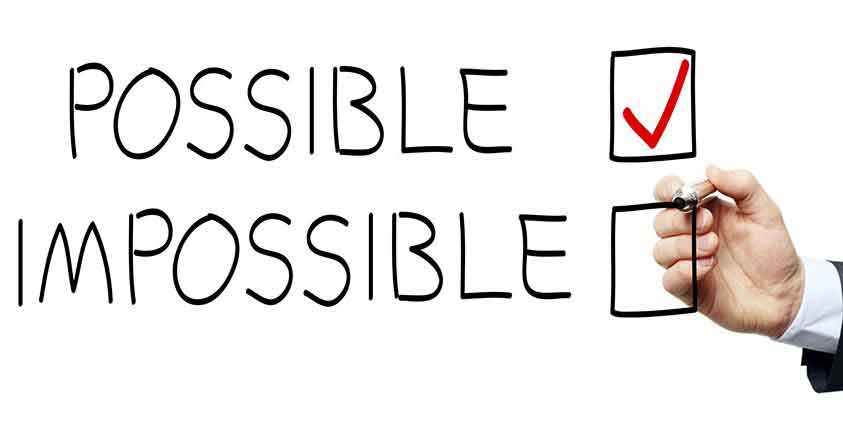 Research and Development Committee: Feasibility and Alignment
R&D Committee considerations for evaluating proposed studies
Feasibility:
Can and/or should the study be done:
		- right population?
		- services (pharmacy, radiology, etc.) and providers available?
		- other competing studies?
		- multisite opportunity?
Alignment:
Relevance to VHA and Veterans:
		- strategic objective supported?
Research Office Intake:  Information Submitted to the Research Office
Information on study personnel training and qualifications
Conflict of Interest (COI) statements for Investigators
Information on resources/budget
Departmental letters of support or impact statements
Sample Service Impact Statement
Sample Pharmacy Impact Statement
Documentation of scientific review
Peer reviewed research
Non-peer reviewed research
Research Office Intake:  Information Submitted to the Research Office (cont.)
Description of research activities
Summary or abstract of research
Full protocol and accompanying documents
Notice from applicable subcommittees/committees approving research
PO and ISSO reviews
Other applicable approvals (e.g. Pharmacy and Radiation Safety)
R&D Committee Review Pathways
Convened board review
A primary reviewer system or one or more members of the R&D Committee can review the protocol
Designated review by the Chair, R&D Committee or a voting member designated by the Chair is allowed in six specific instances outlined in VHA Directive 1200.01, Paragraph 9.e.
R&D Committee Initial Review: Key Determinations
R&D Committee and its subcommittees are required to make certain determinations when reviewing and approving VA research
Reviewer forms can assist the committee or designated reviewer document the initial review and approval of research
Sample R&D Committee Initial Reviewer Form
Additional Institutional and ORD Requirements
Examples:
Medical Center Director approvals or certifications for
Research involving interventional studies or invasive monitoring of pregnant women 
Research involving neonates
Research involving children
International research 
CRADO waiver for research involving prisoners
Execution of applicable agreements
Other requirements as determined by local VA Facility
ACOS/R&D Study Initiation Notification
The Associate Chief of Staff for Research and Development (ACOS/R&D) is responsible for notifying investigators in writing when a research project can be initiated, and the period for which the project is approved.
Notification occurs only after the research project has been approved by all applicable R&D Committee subcommittees/committees and the R&D Committee
Combined Sample ACOS/R&D and R&D Committee approval/study initiation notice 

Reference:  VHA Directive 1200.01, Paragraph 5.g.(2)
Closing Thoughts
Contact Information
Christina Bennett
R&D Committee Coordinator
Cleveland VA Medical Research and Education Foundation
VA Northeast Ohio Healthcare System
E-mail:  christina.bennett2@va.gov

Soundia Duche, MA, MS
Chief, Education and Training
Office of Research Protections, Policy, and Education
E-mail:  Soundia.duche@va.gov
Questions
Research and Development Committee Workshop Series
Important Links
Revised Common Rule (published January 19, 2017)
Pages 7259 to 7274 contain the Text of the Final Rule
VHA Directive 1200.05
VHA Directive 1200.01
ORD Policies and Guidance Documents
ORPP&E Cyberseminars